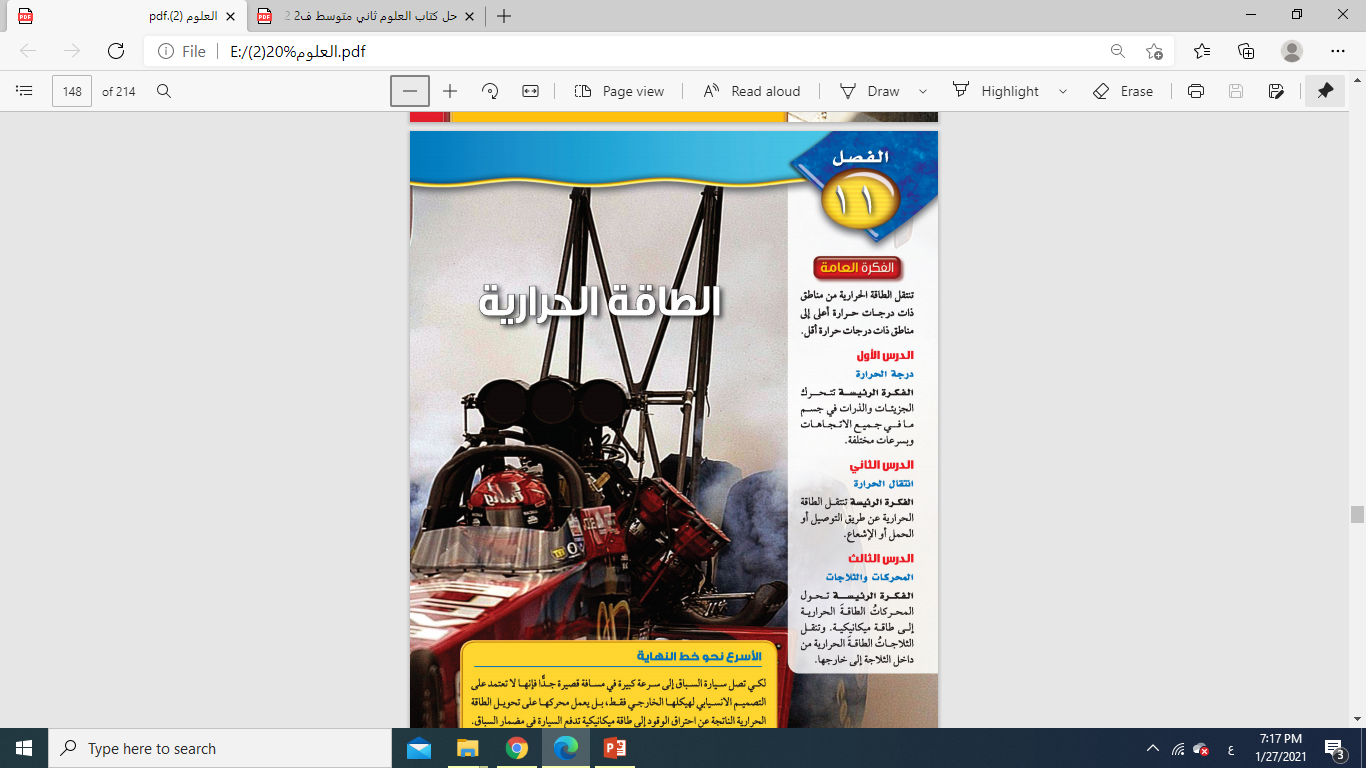 درجة الحرارة
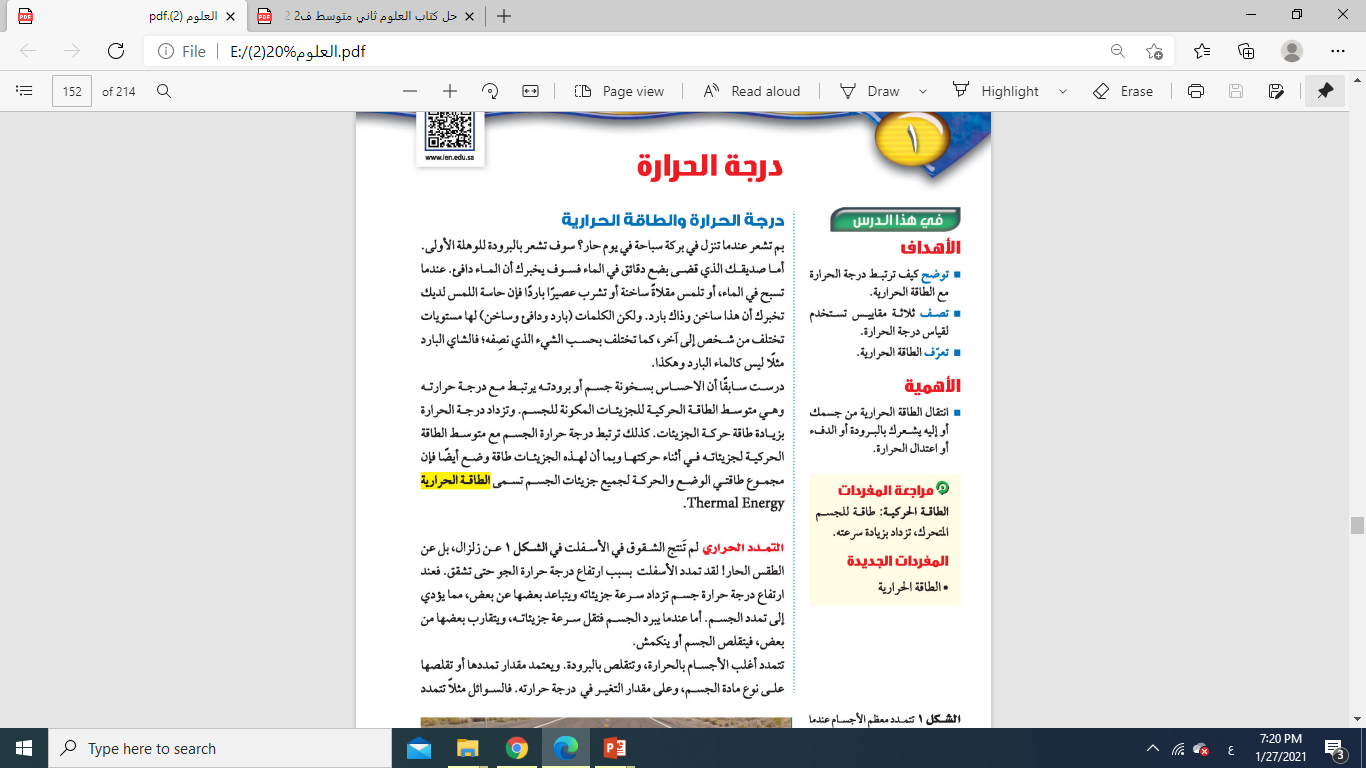 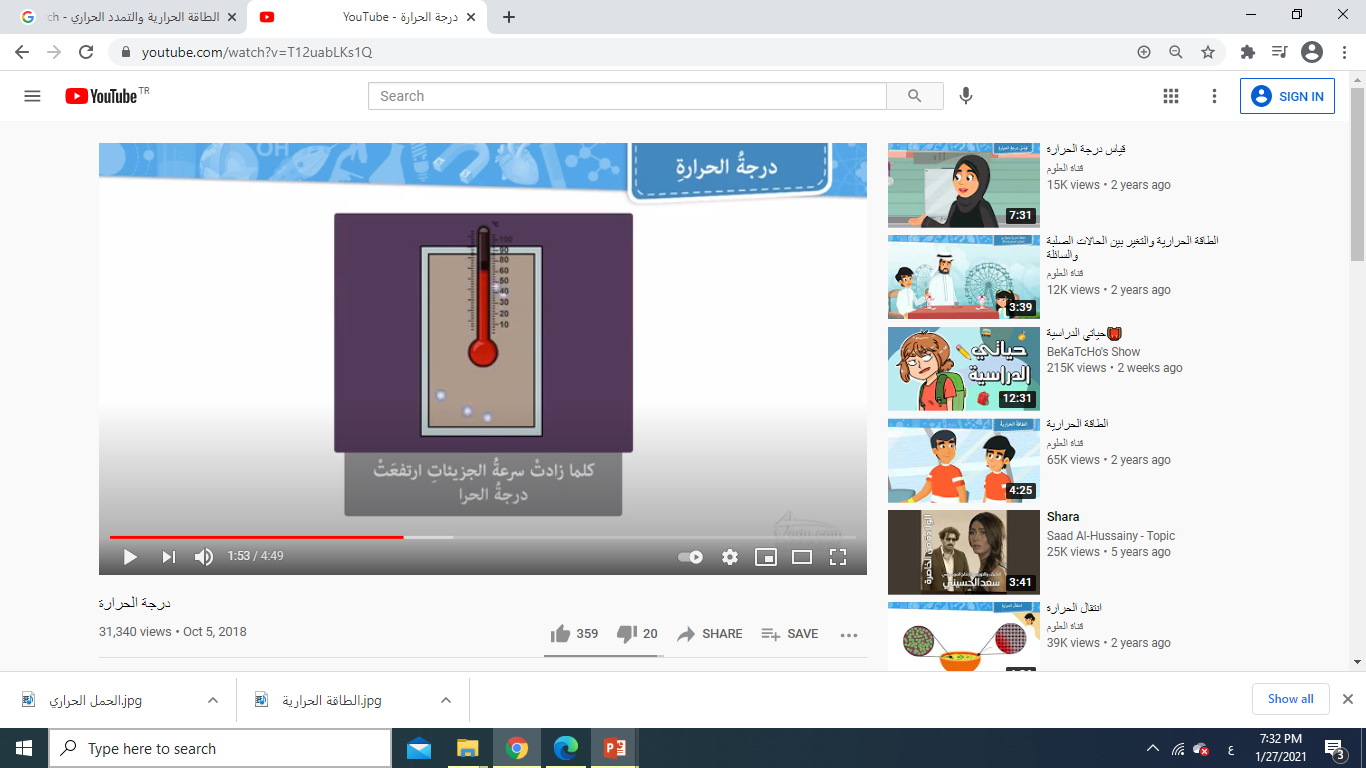 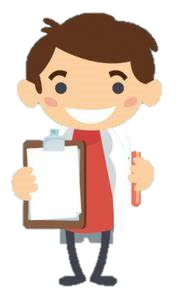 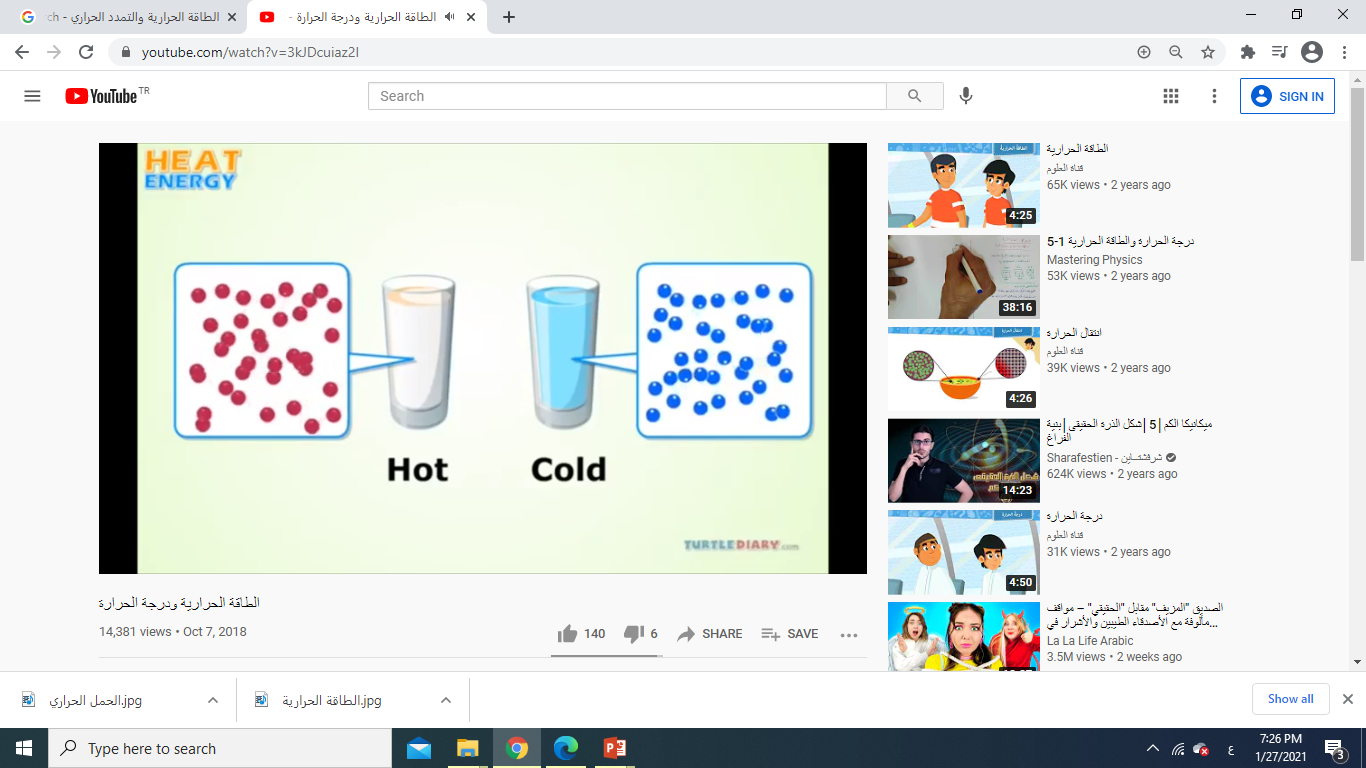 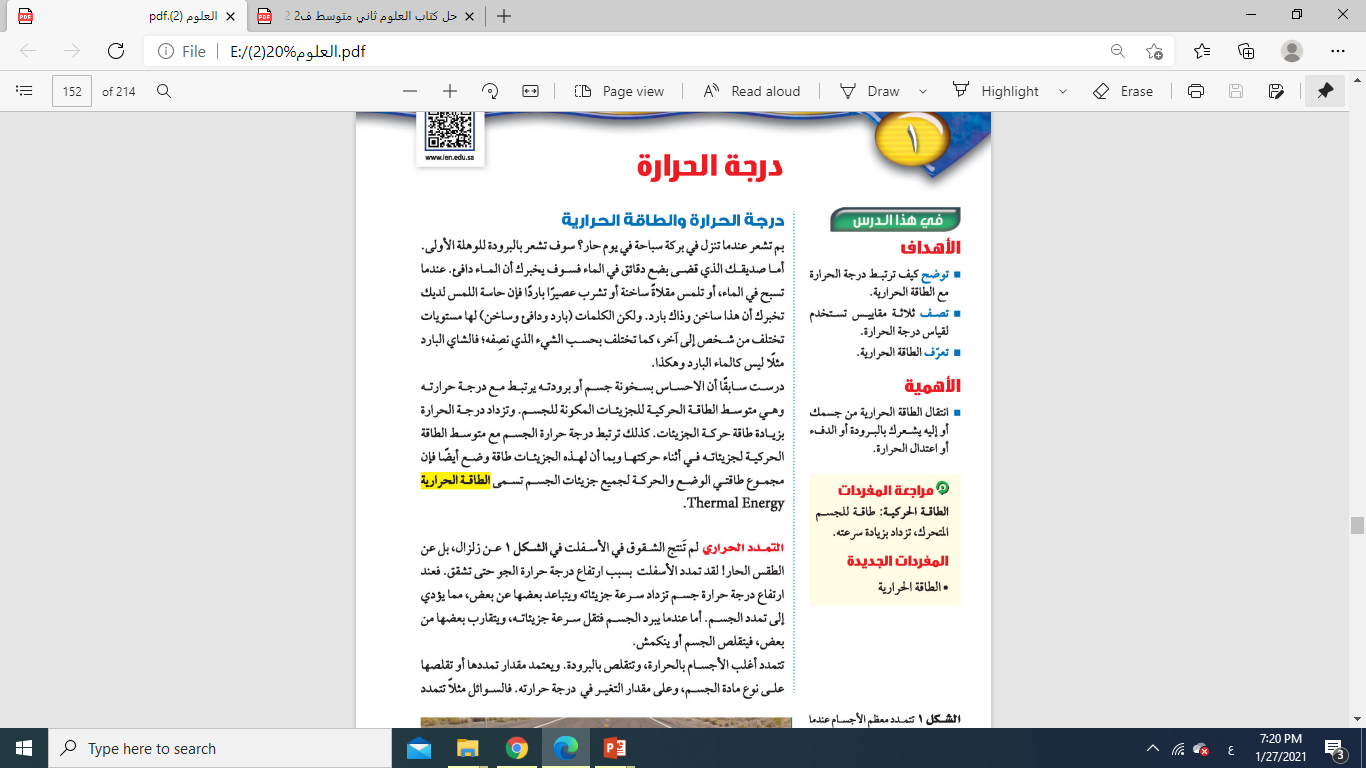 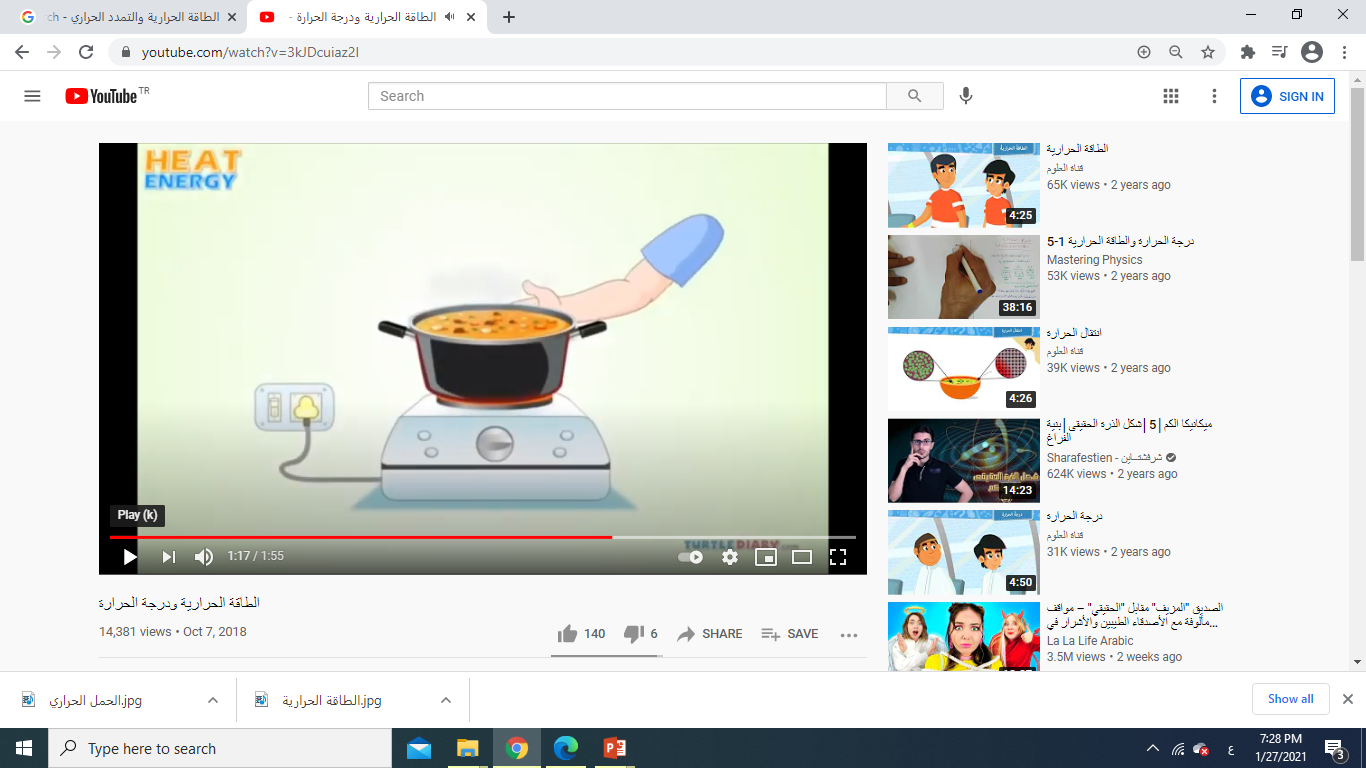 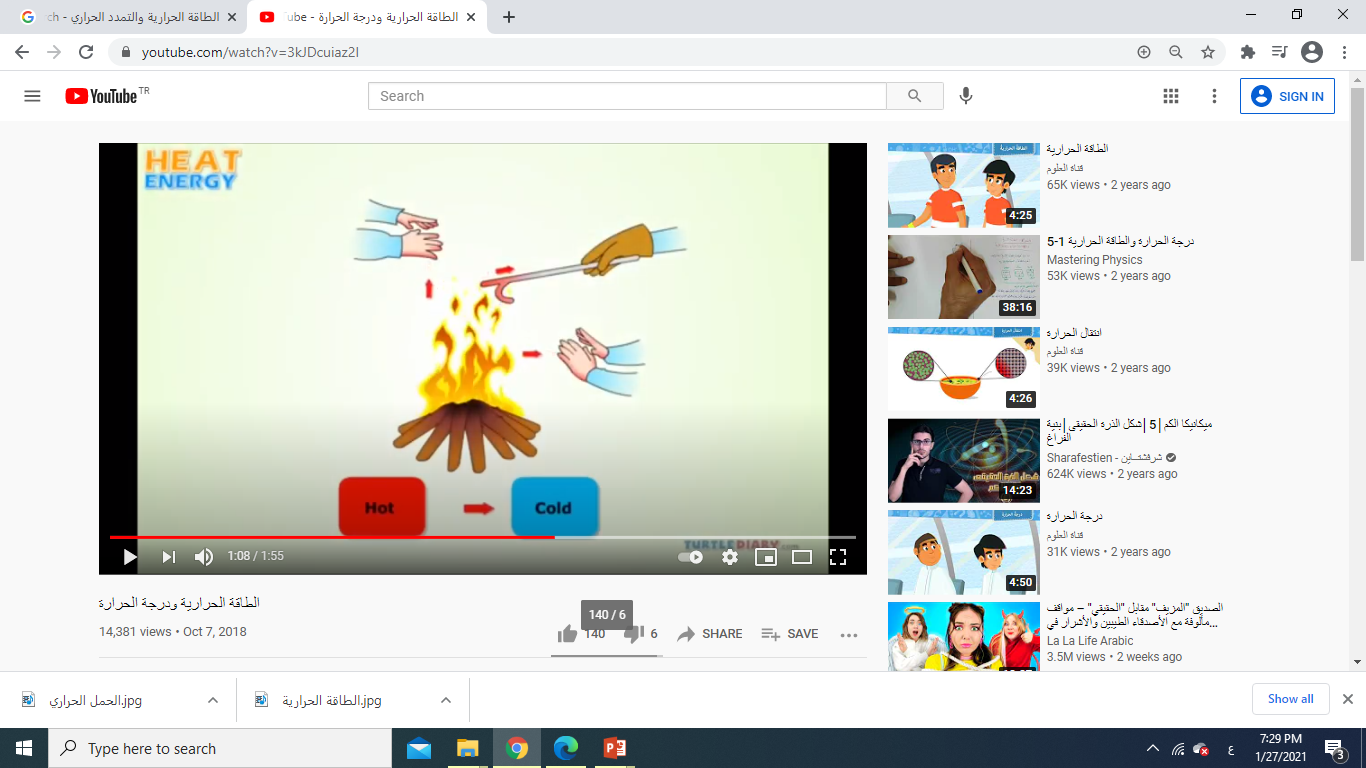 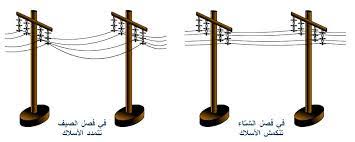 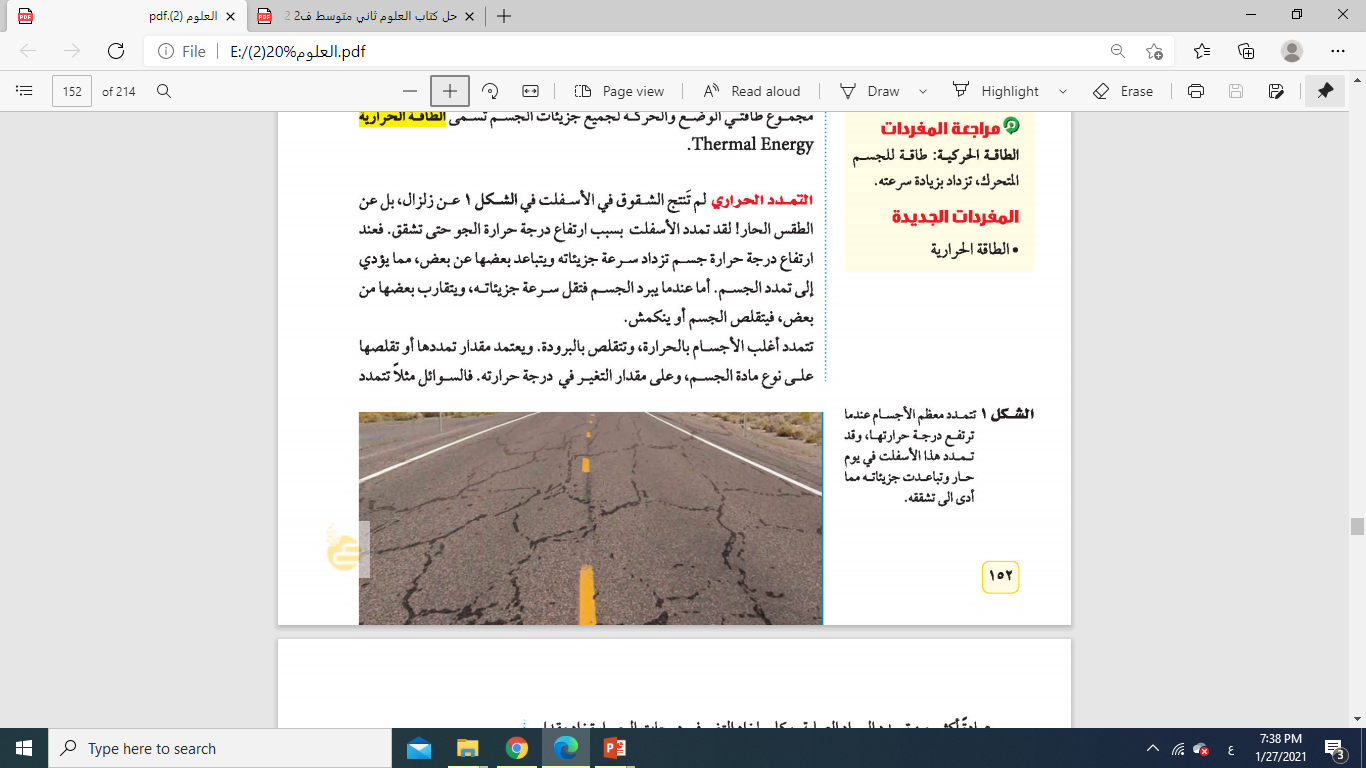 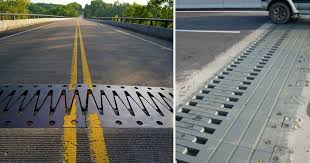 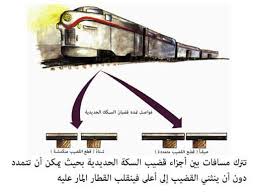 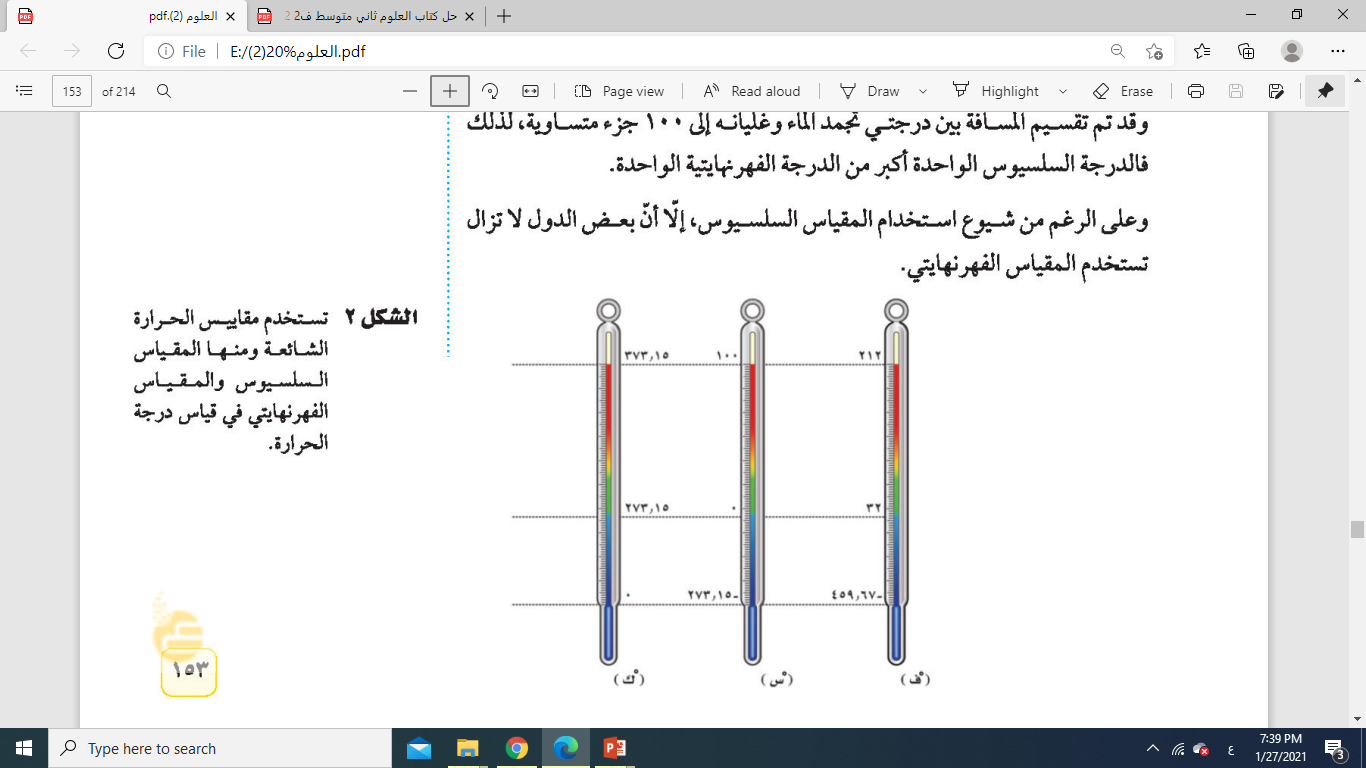 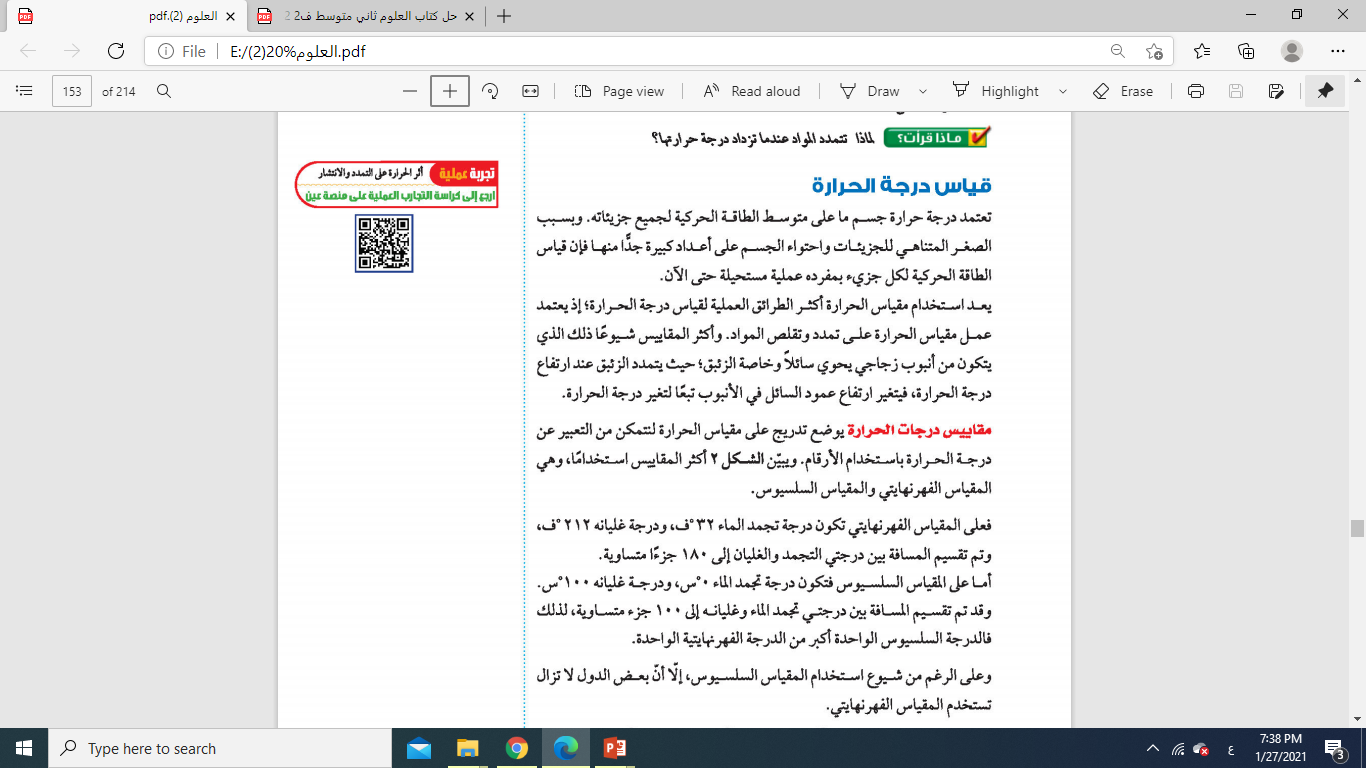 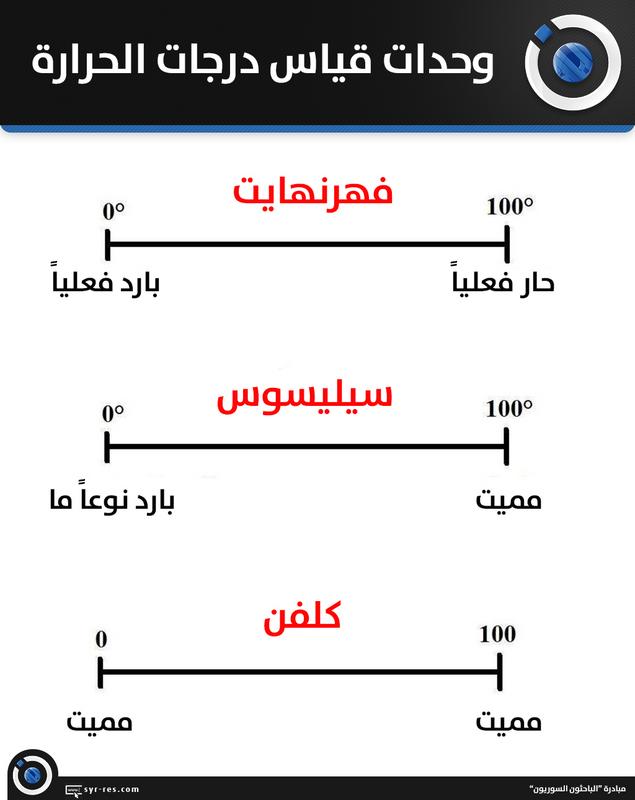 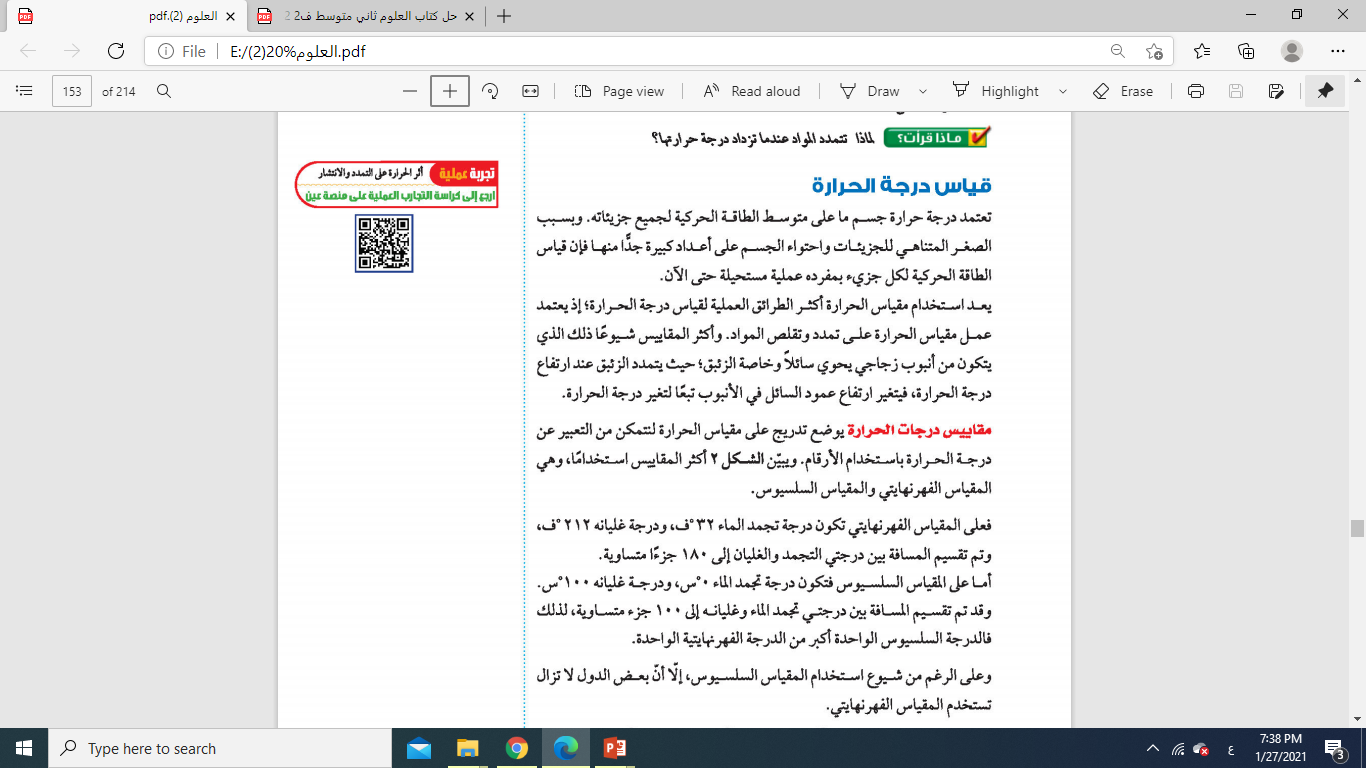 تجدنا  في جوجل
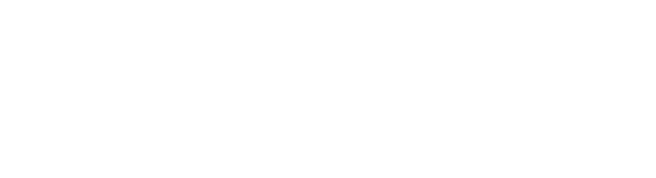 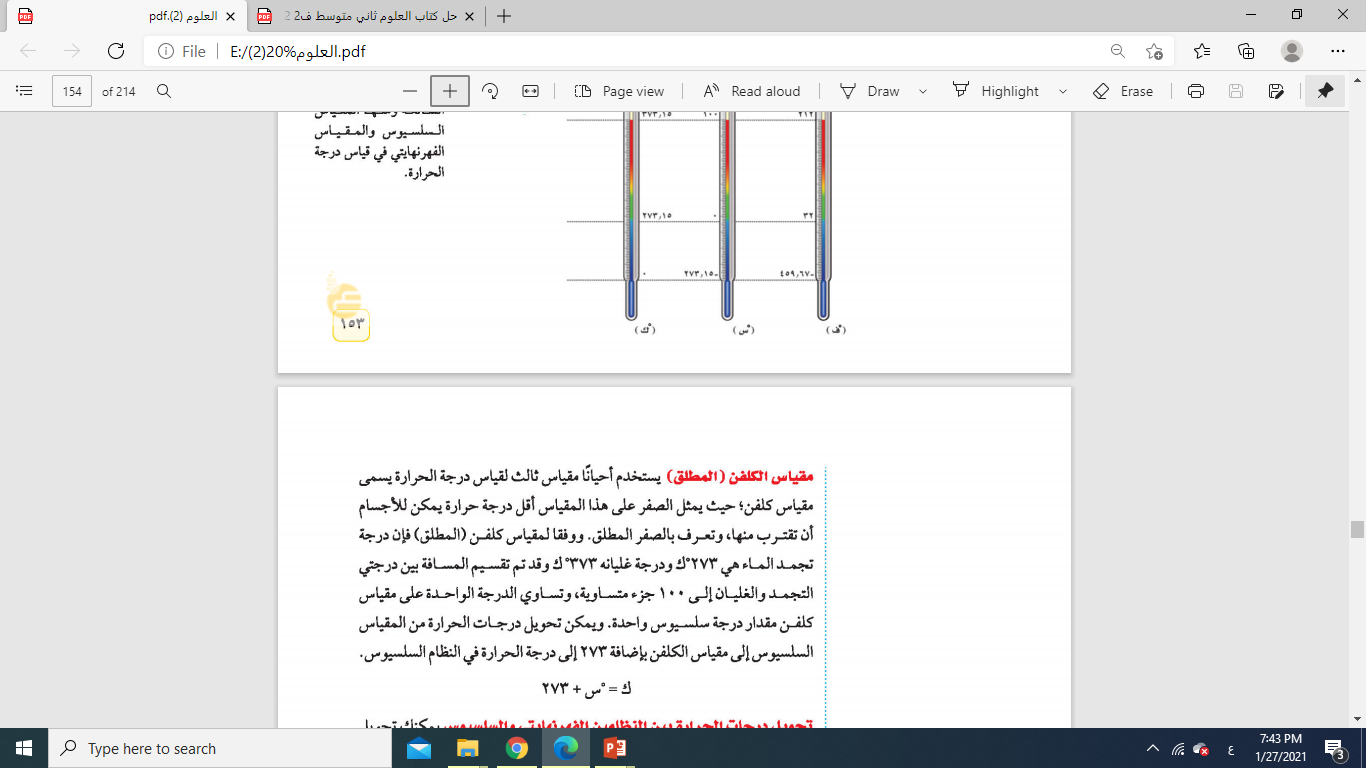 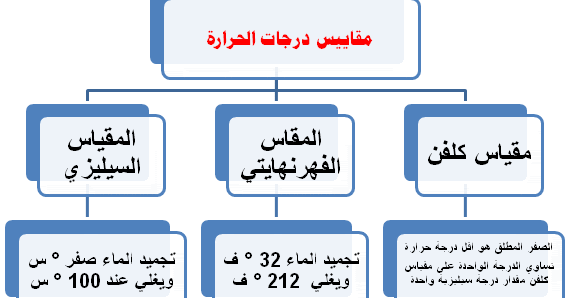 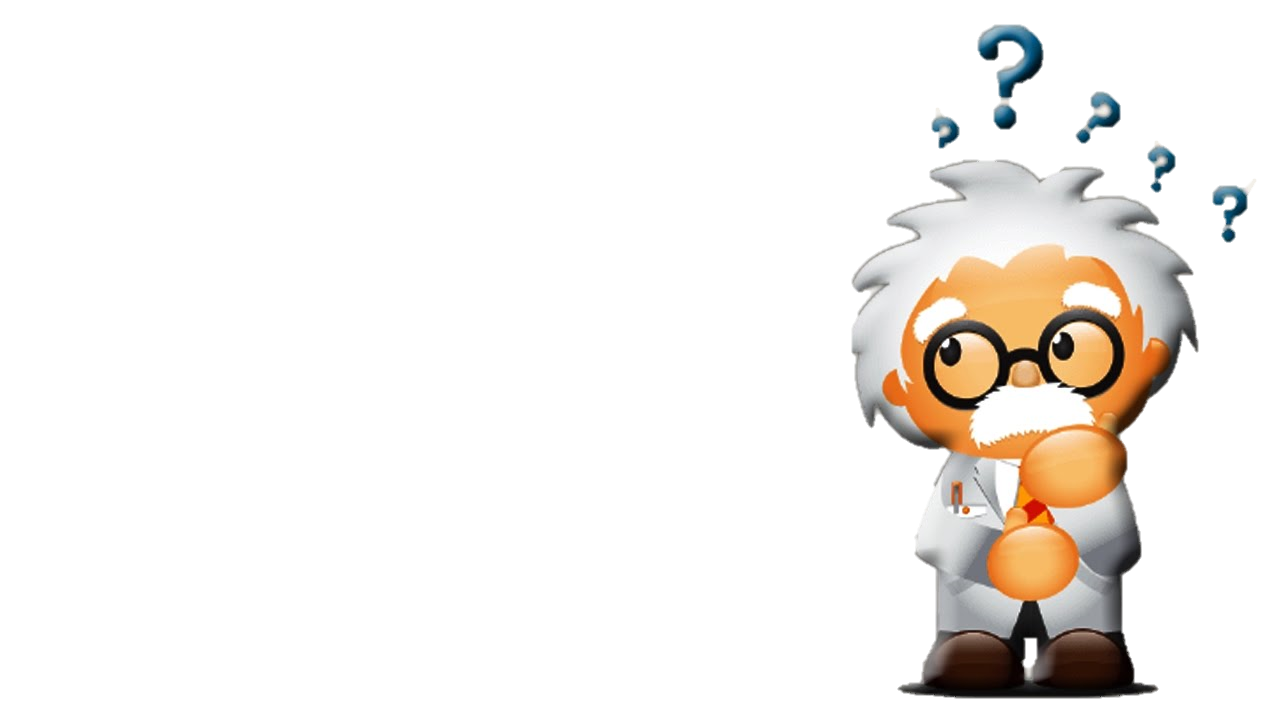 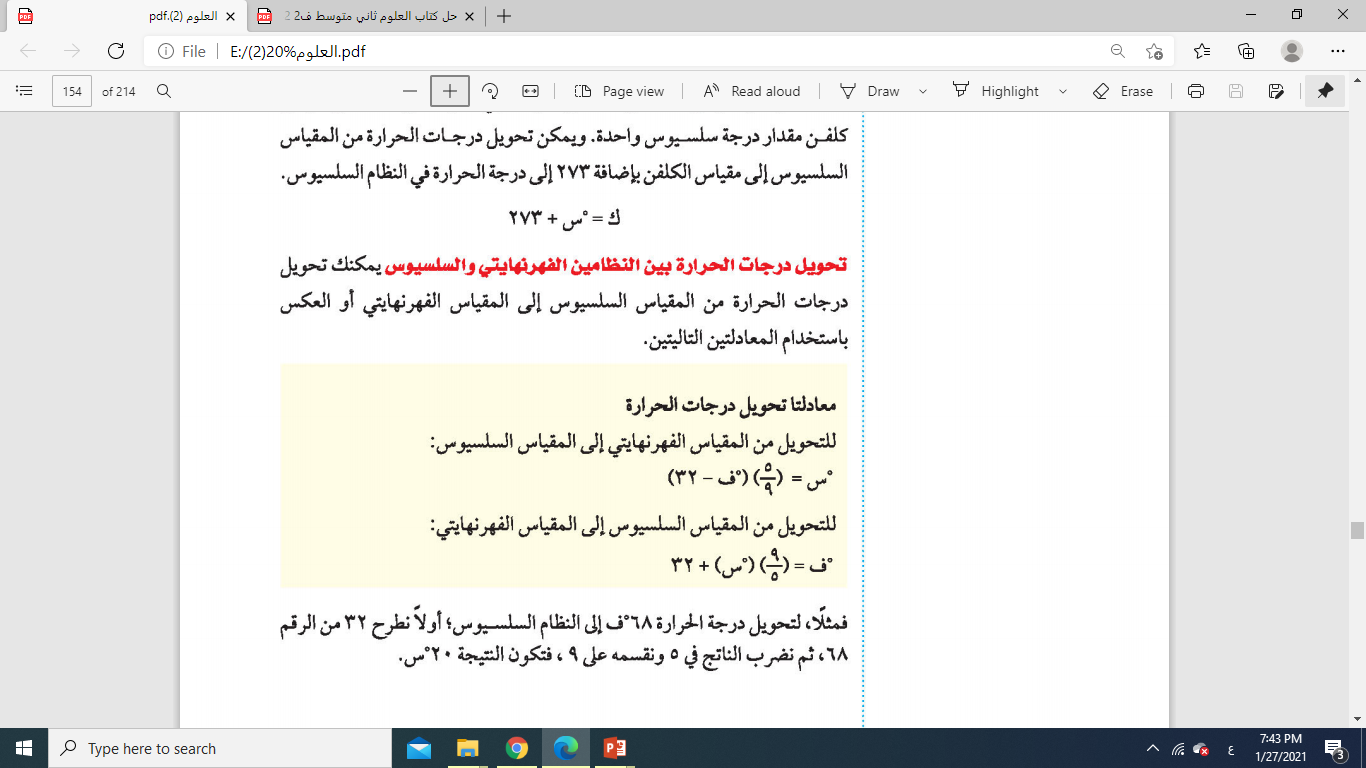 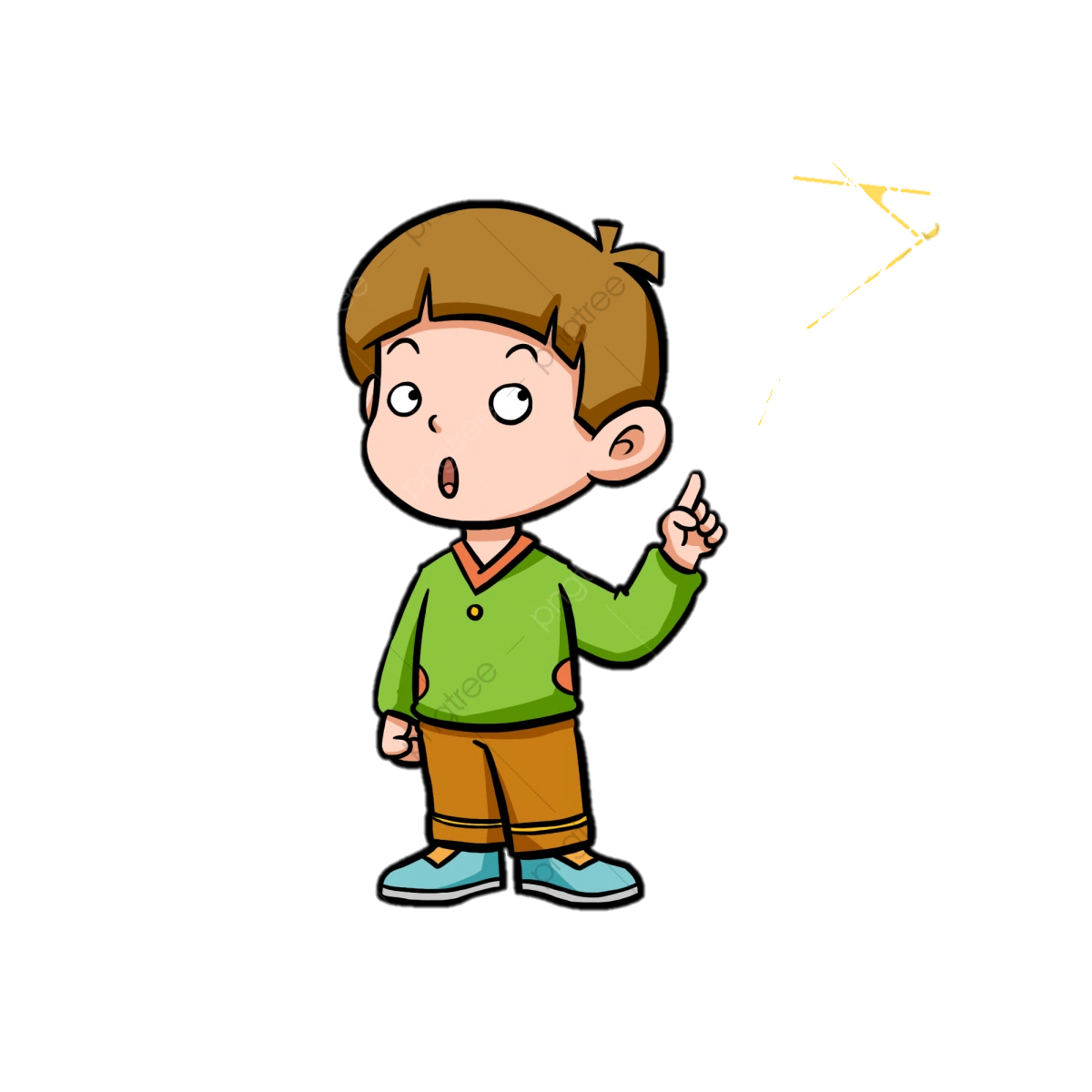 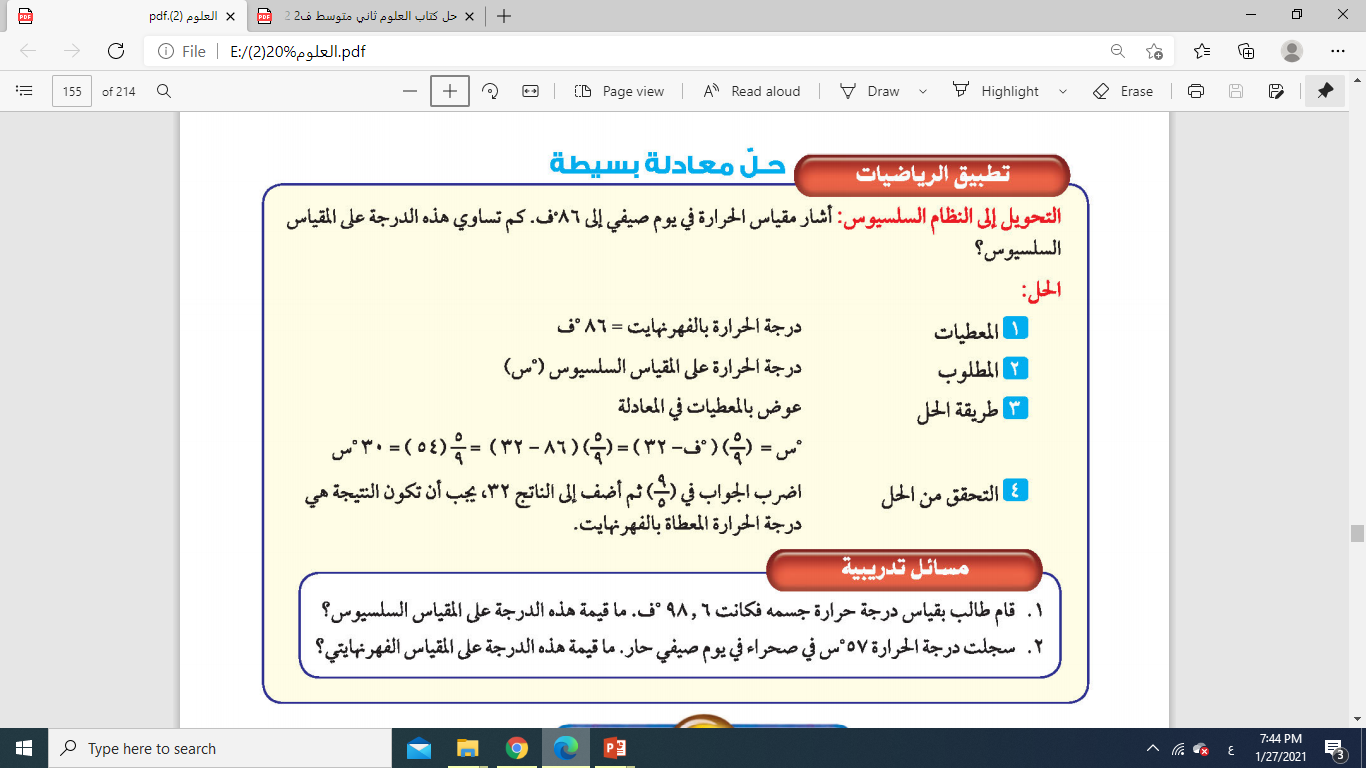 الخلاصة
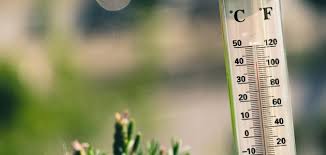 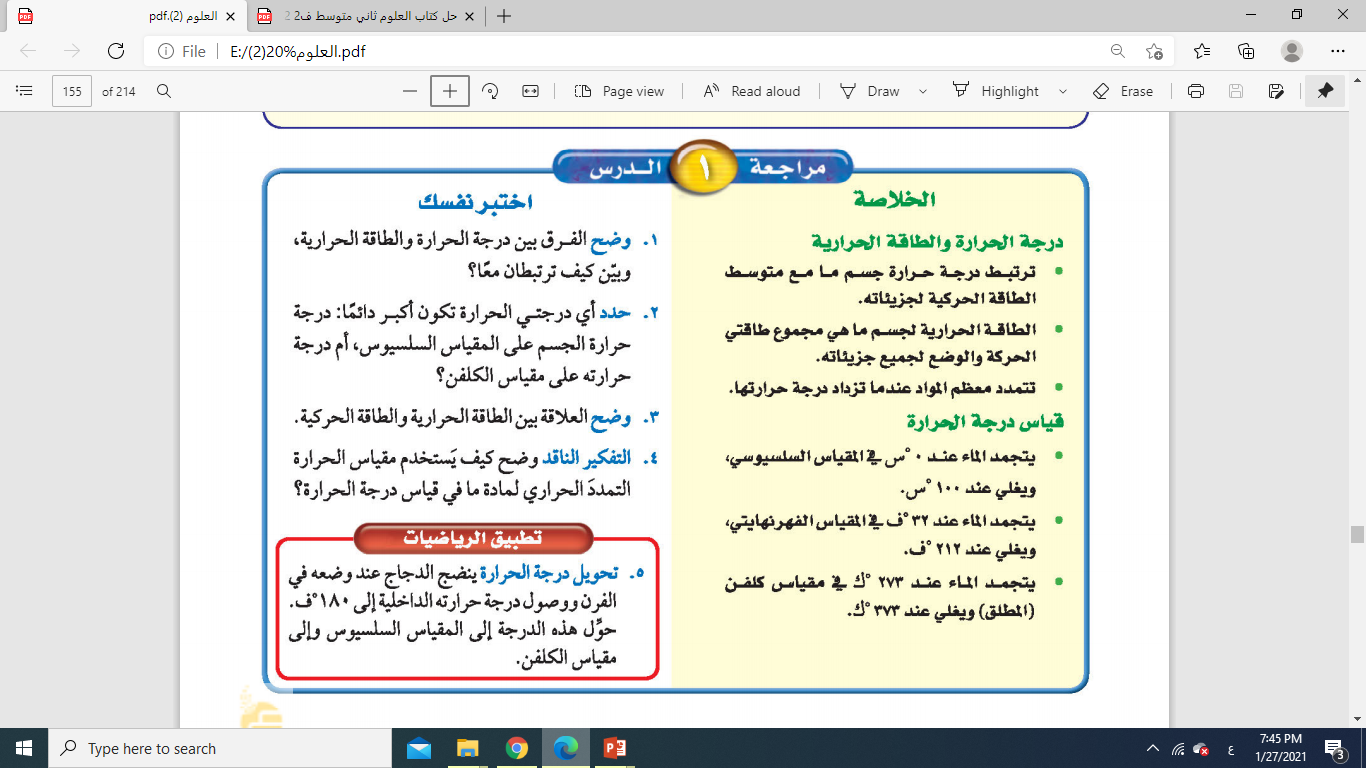 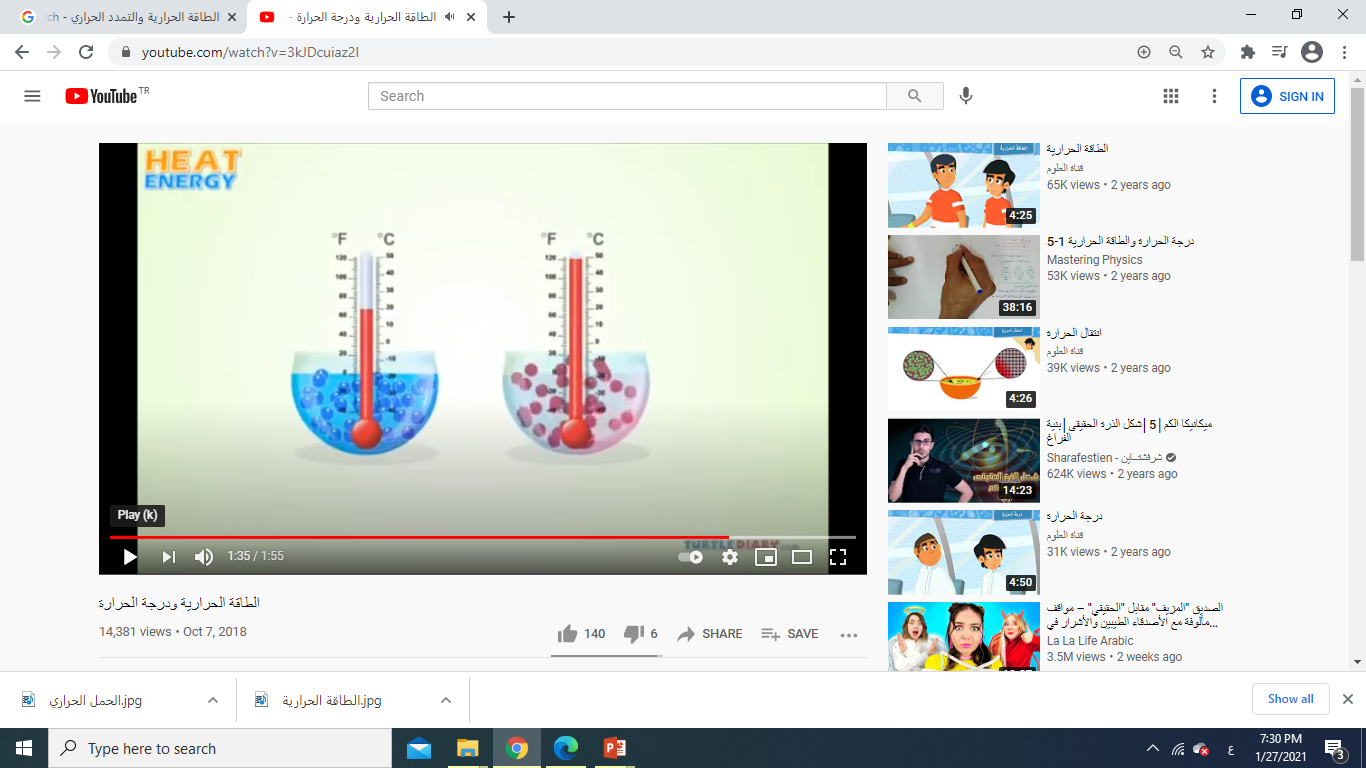 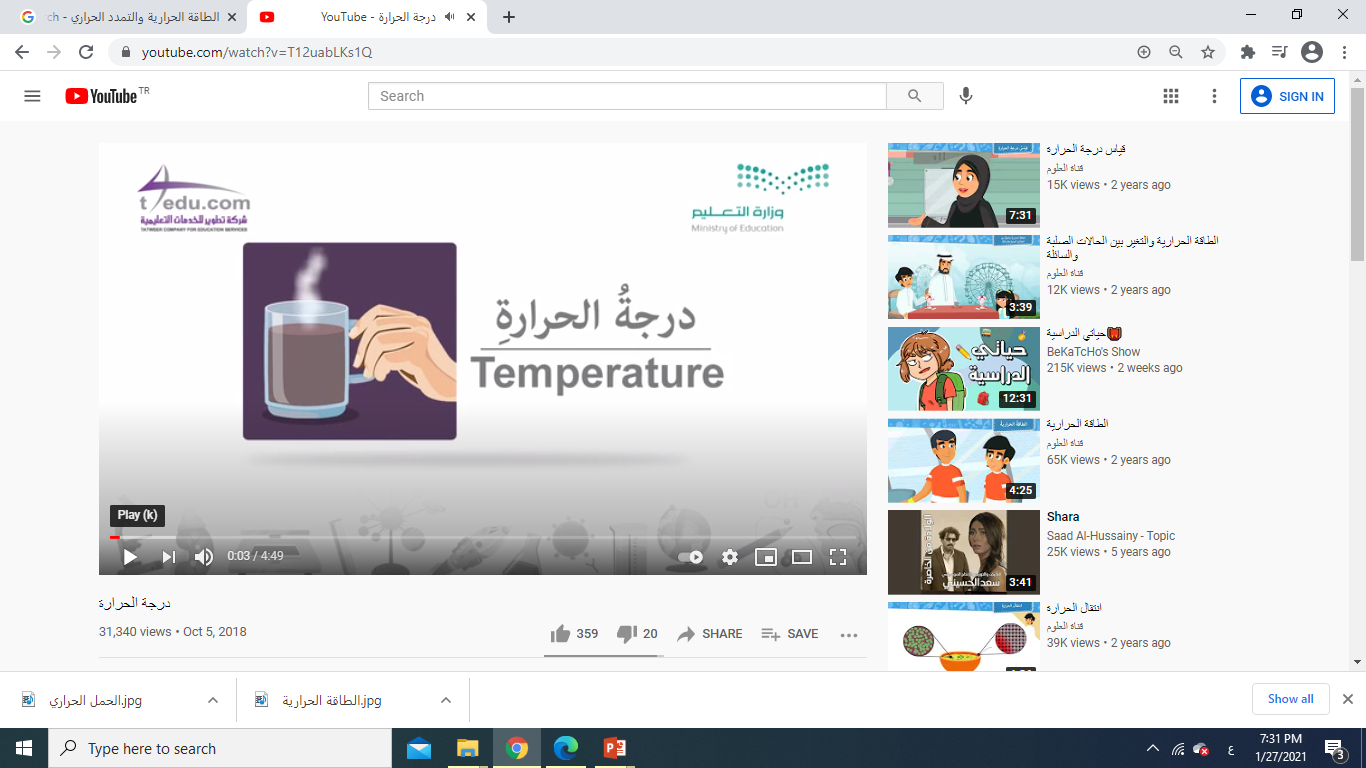 اختبر نفسي
وضح الفرق بين درجة الحرارة و الطاقة الحراية و كيف تربط بينهما
1
وضح الحلاقة بين الطاقة الحرارية و الطاقة الحركية
2
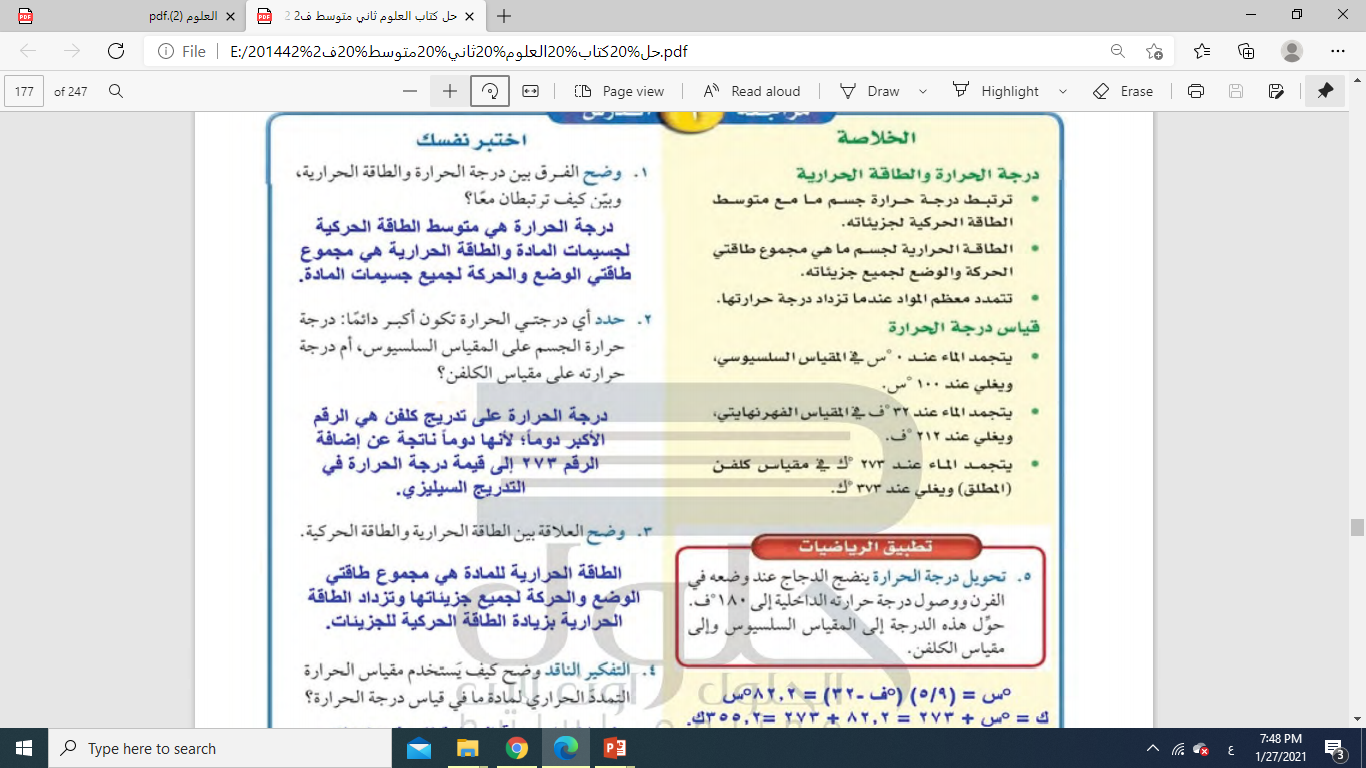 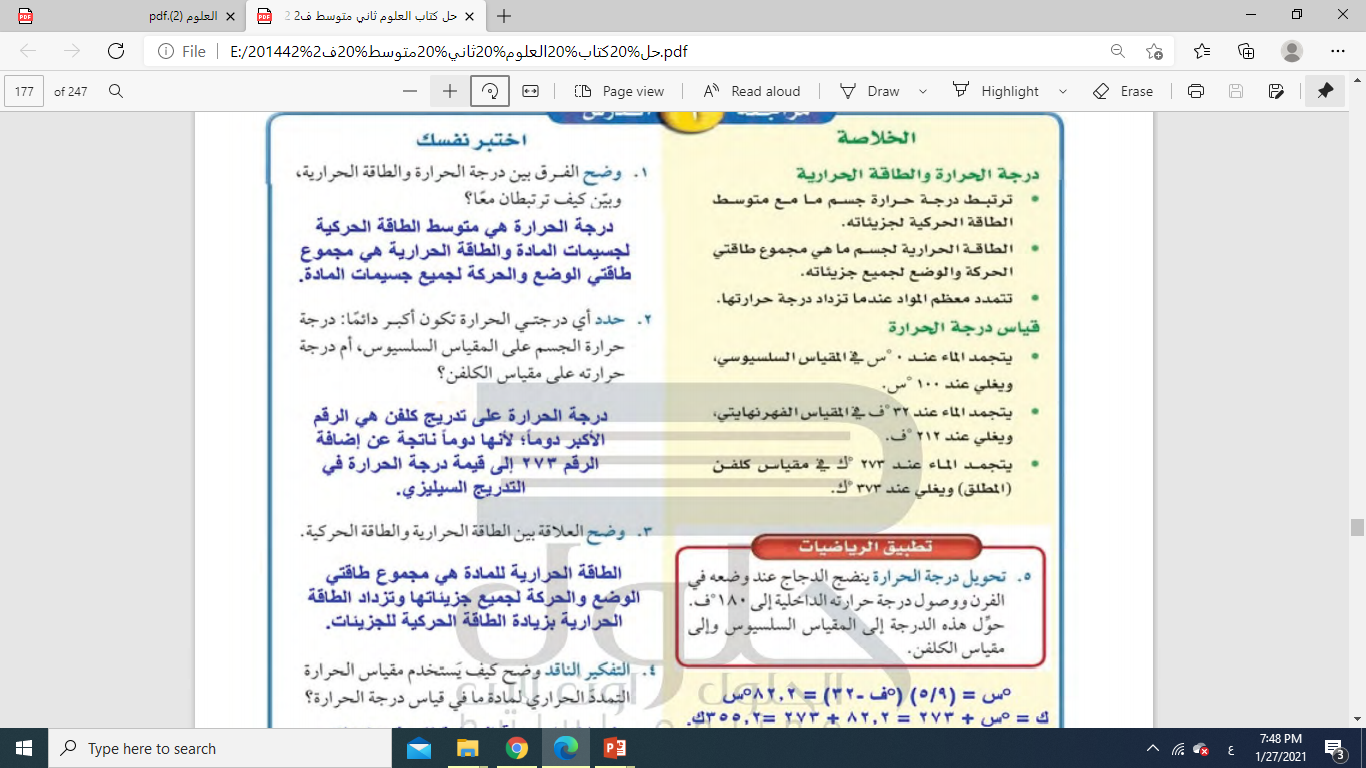 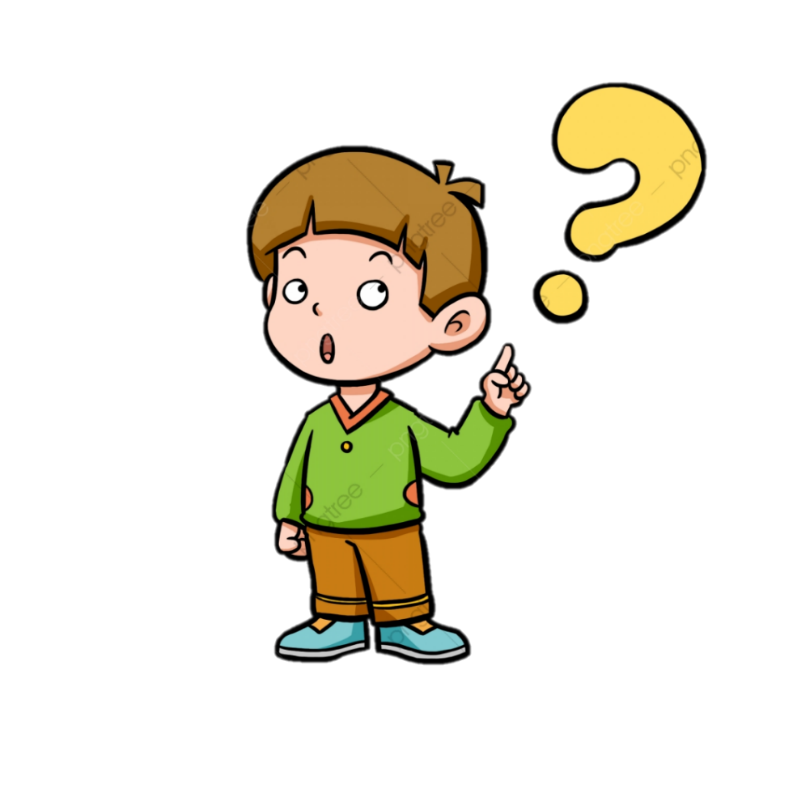